КОЛЛЕКТИВНАЯ РАБОТА: К ДНЮ НАРОДНОГО ЕДИНСТВА
«Российский флаг»
Совместная работа воспитателя 
и детей младшего возраста
МБДОУ ЦРР №28 Огонёк
Выполнила работу:
Васильева Т.В
г.Бердск  2018
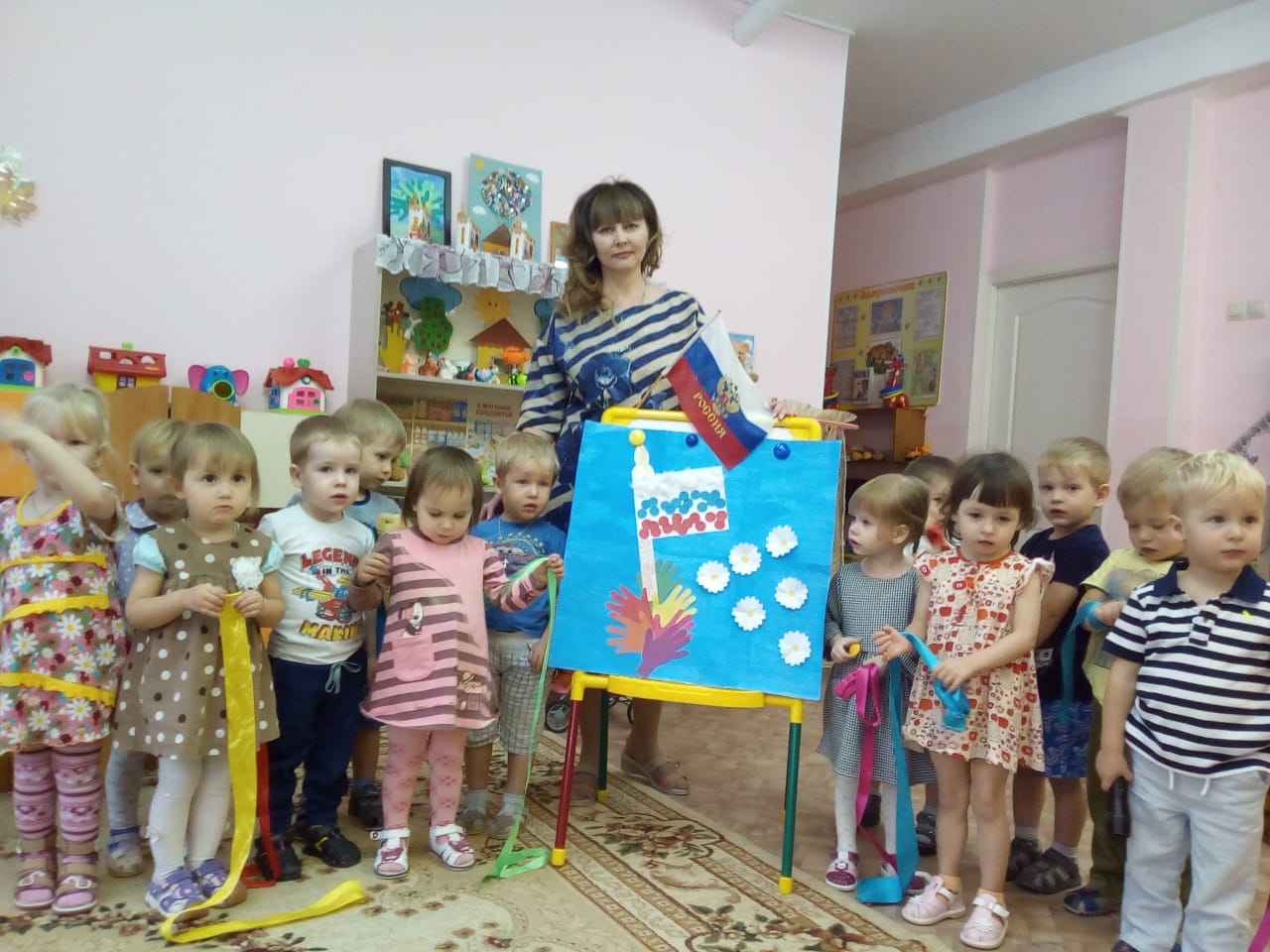 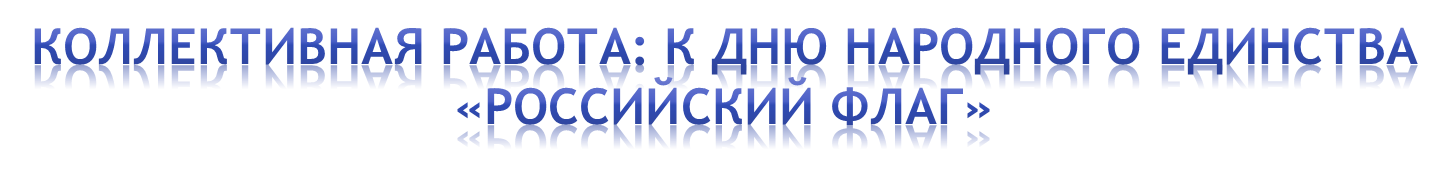 Цель занятия: Развитие продуктивной деятельности
Через аппликацию, формирования целостной картины мира.

Задачи:1. Развивать кругозор детей.
2.Формировать умение предварительно выкладывать на листе
бумаги готовые детали.
3. Воспитывать аккуратность в работе с клеем и пластилином.


Материал для работы: пластилин, готовые детали (кружочки, ладошки,
Цветочки )
клей, салфетки.
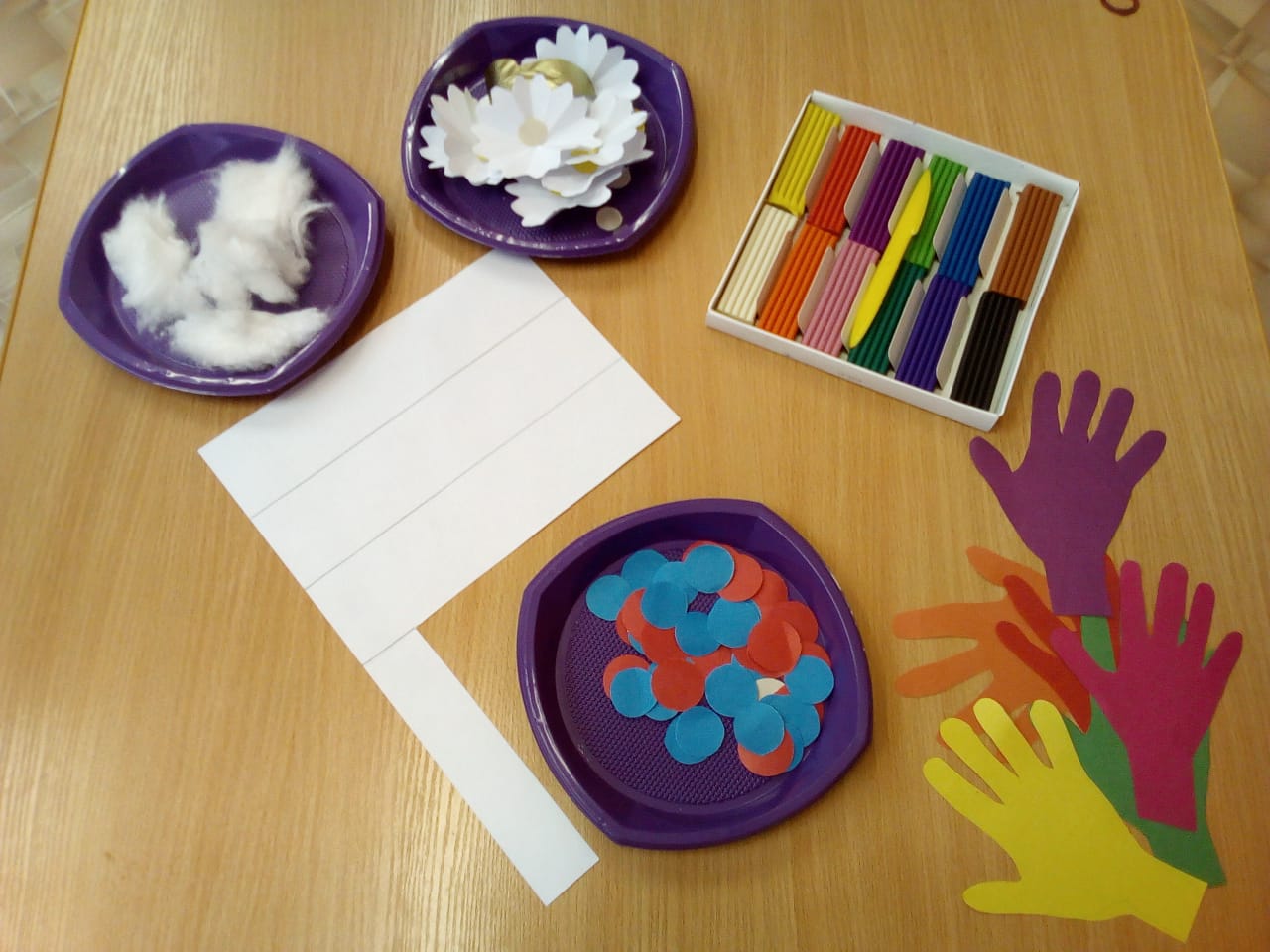 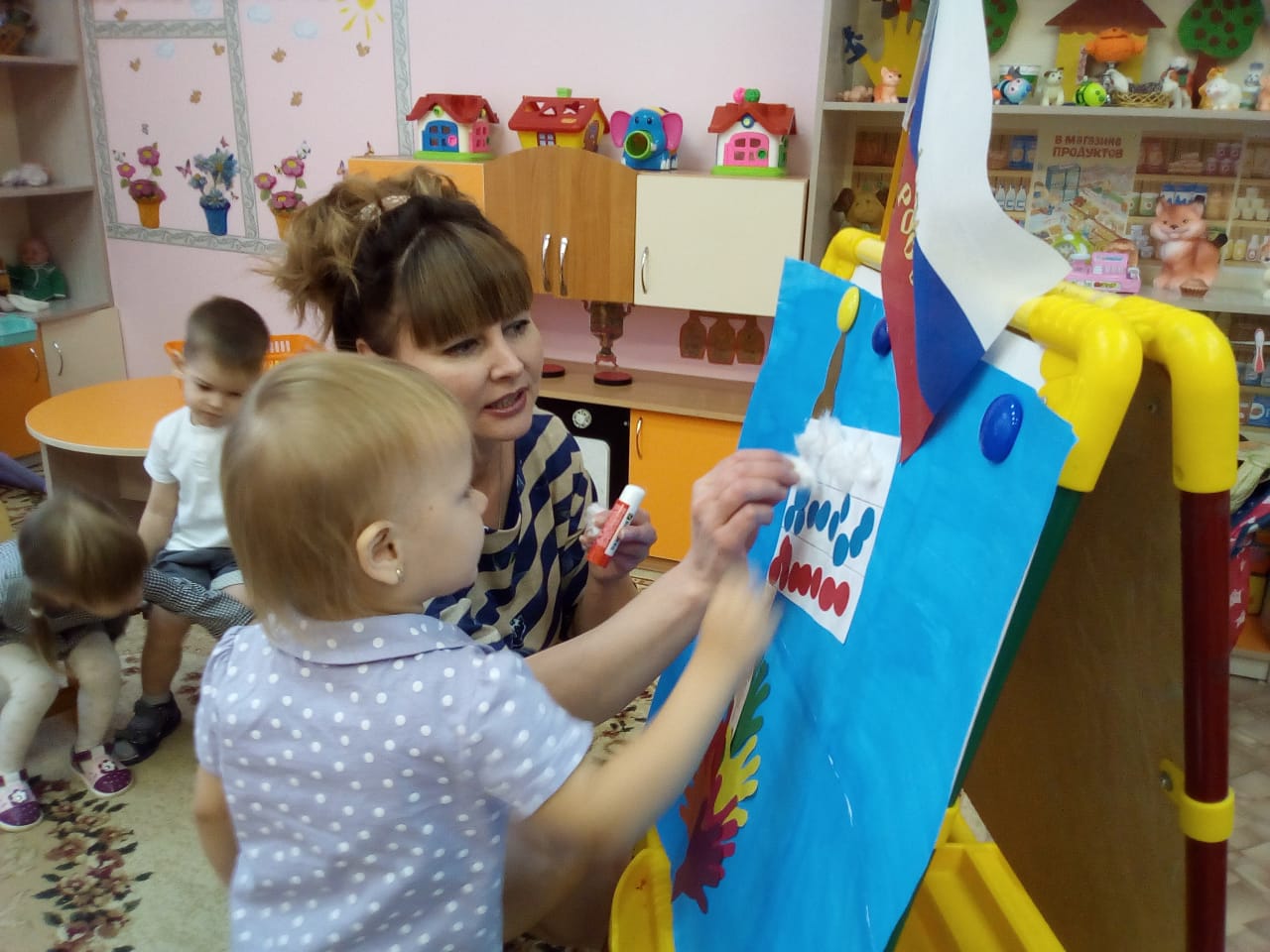 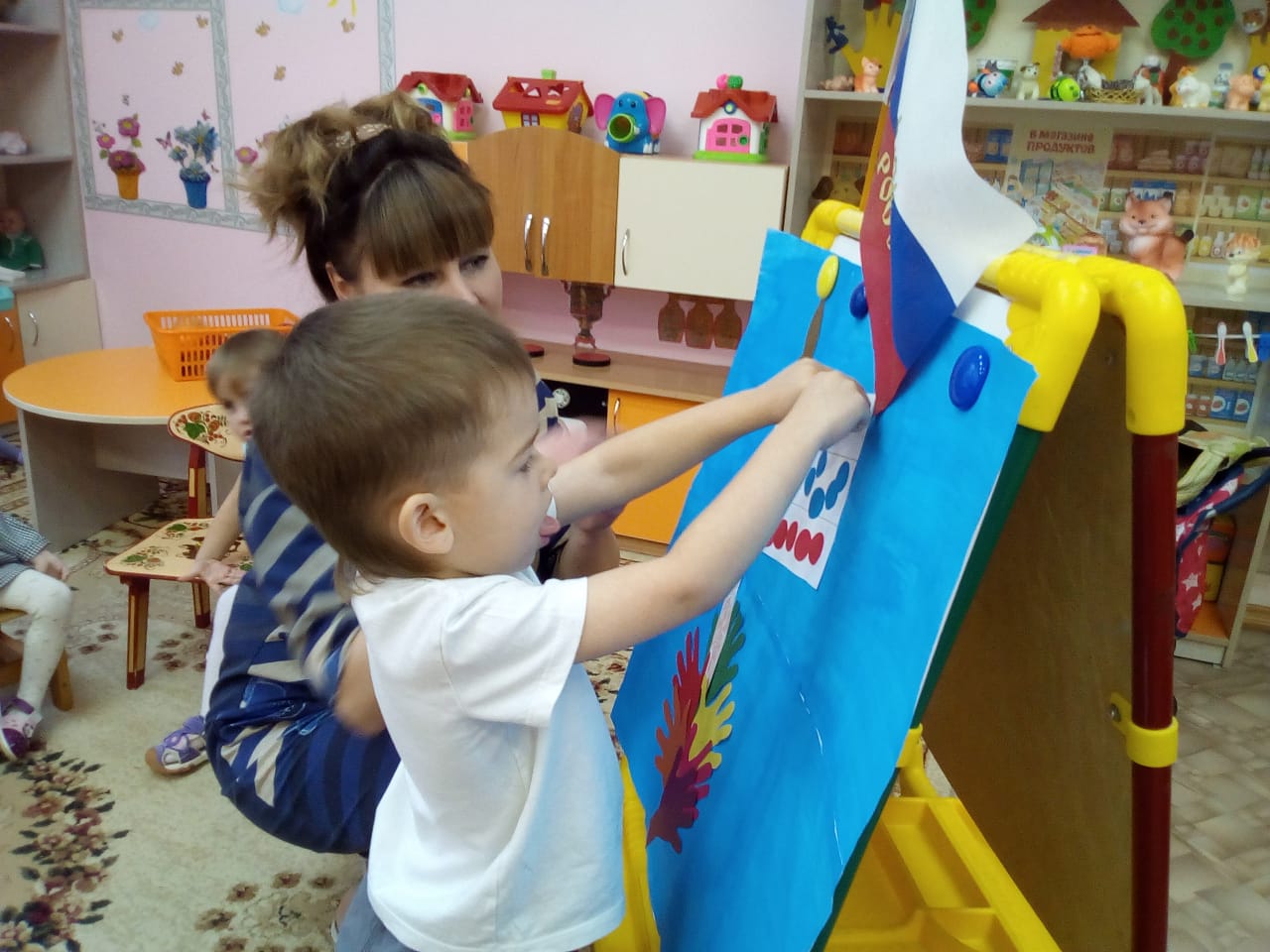 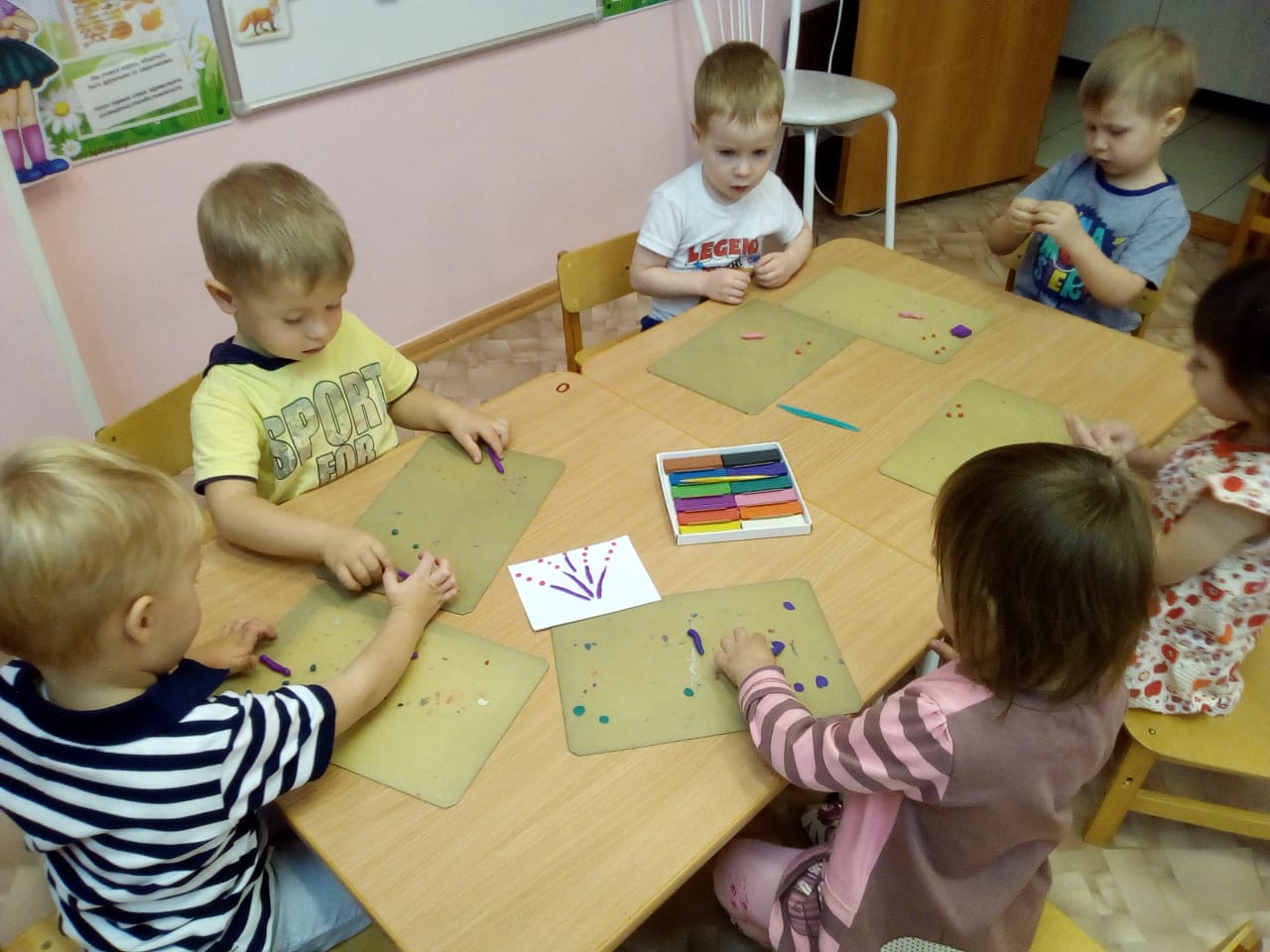 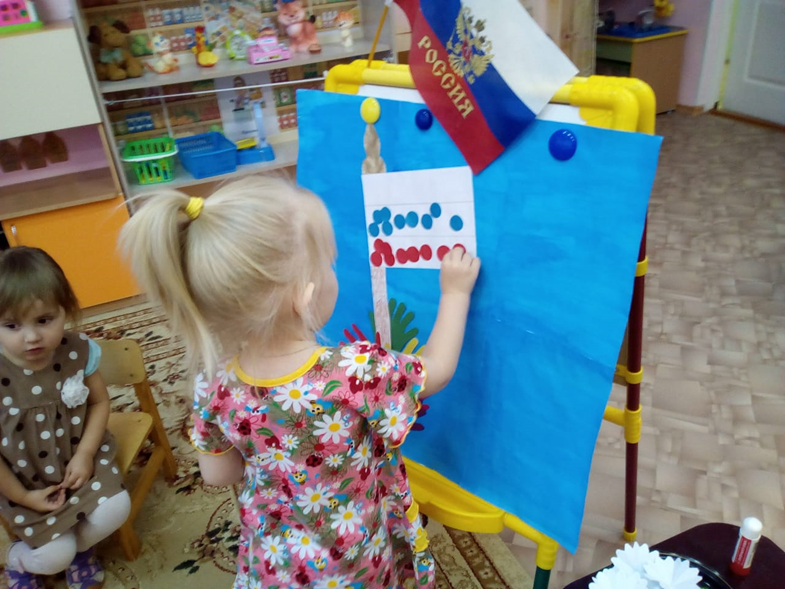 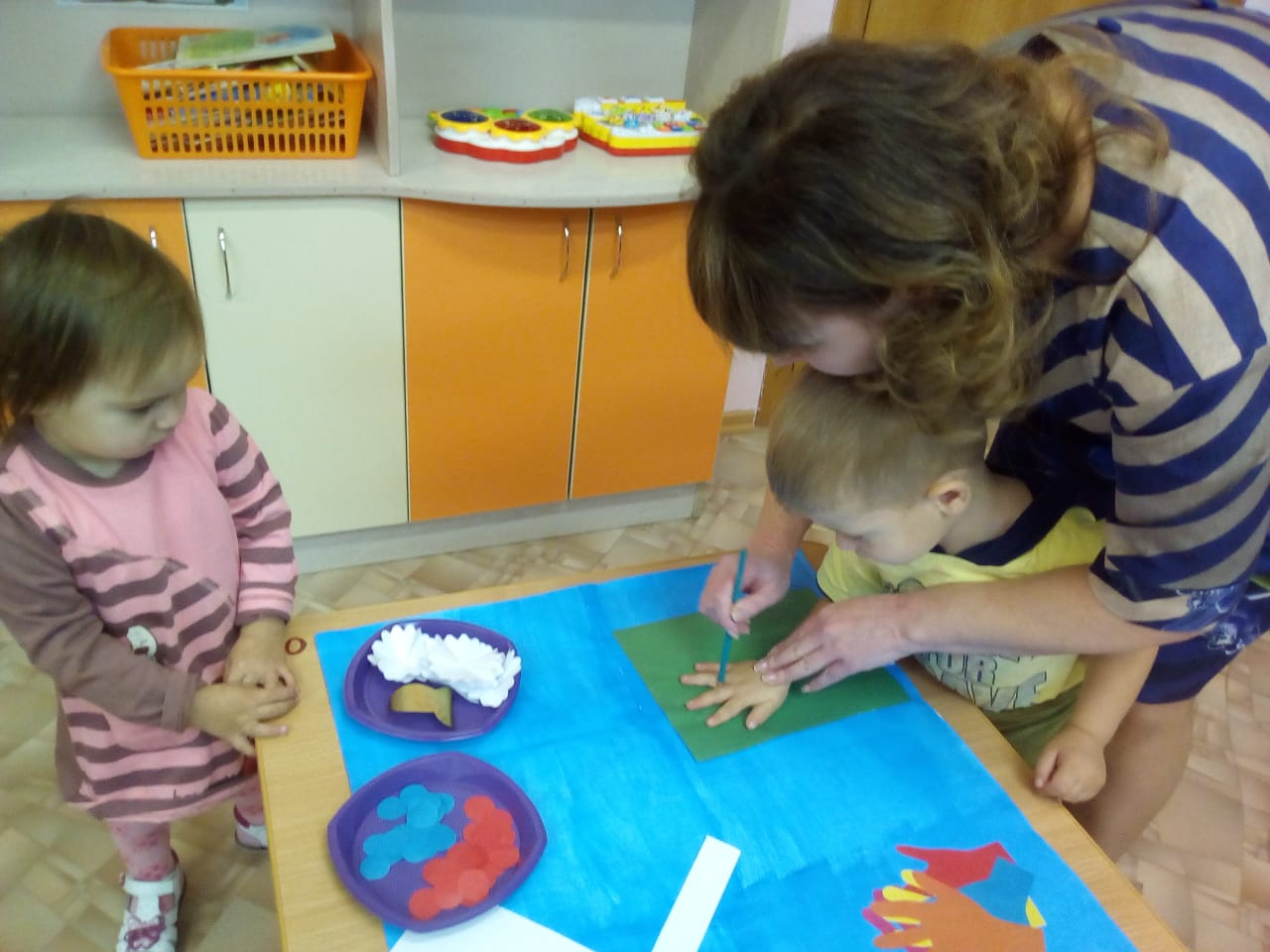 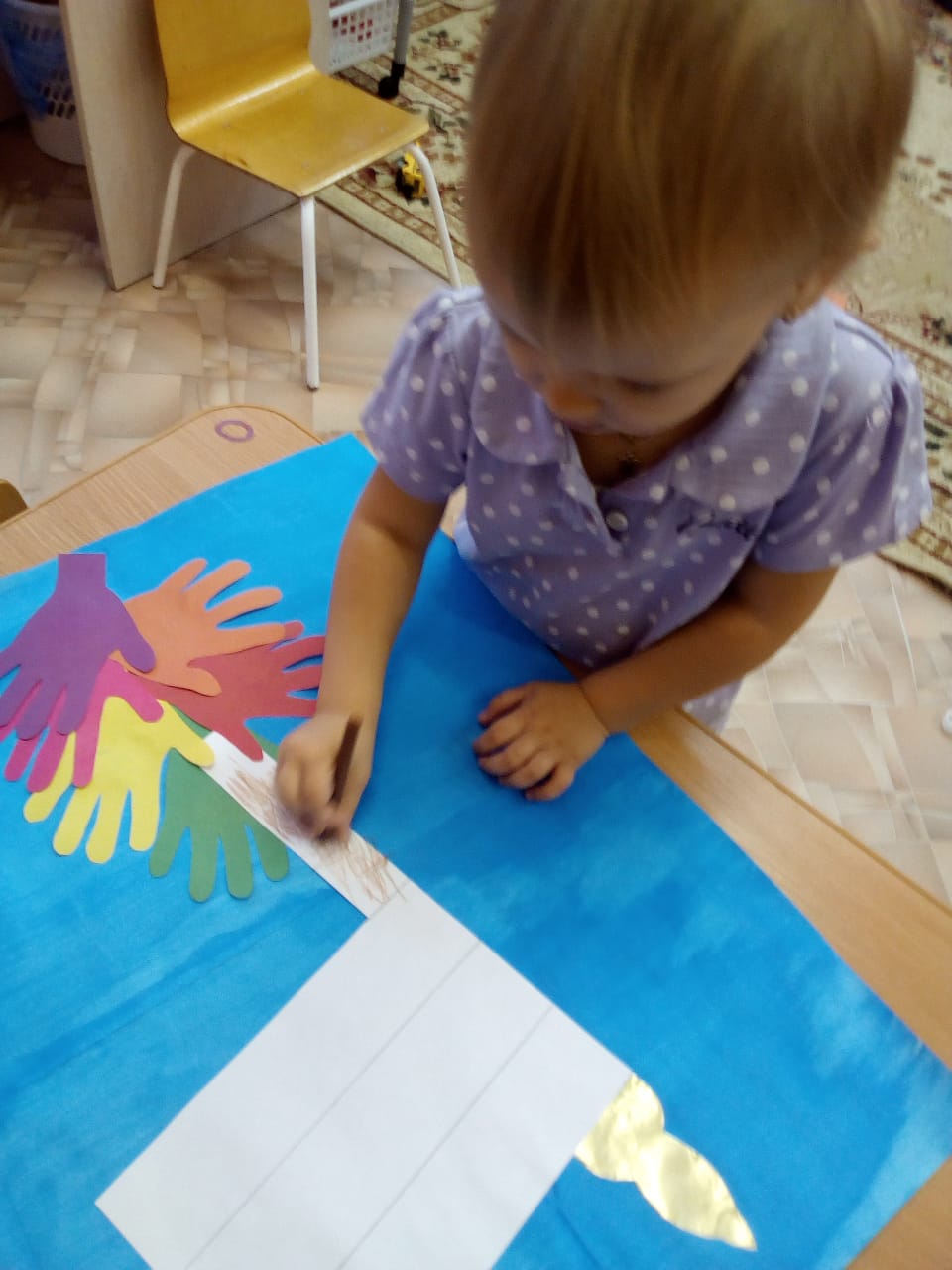 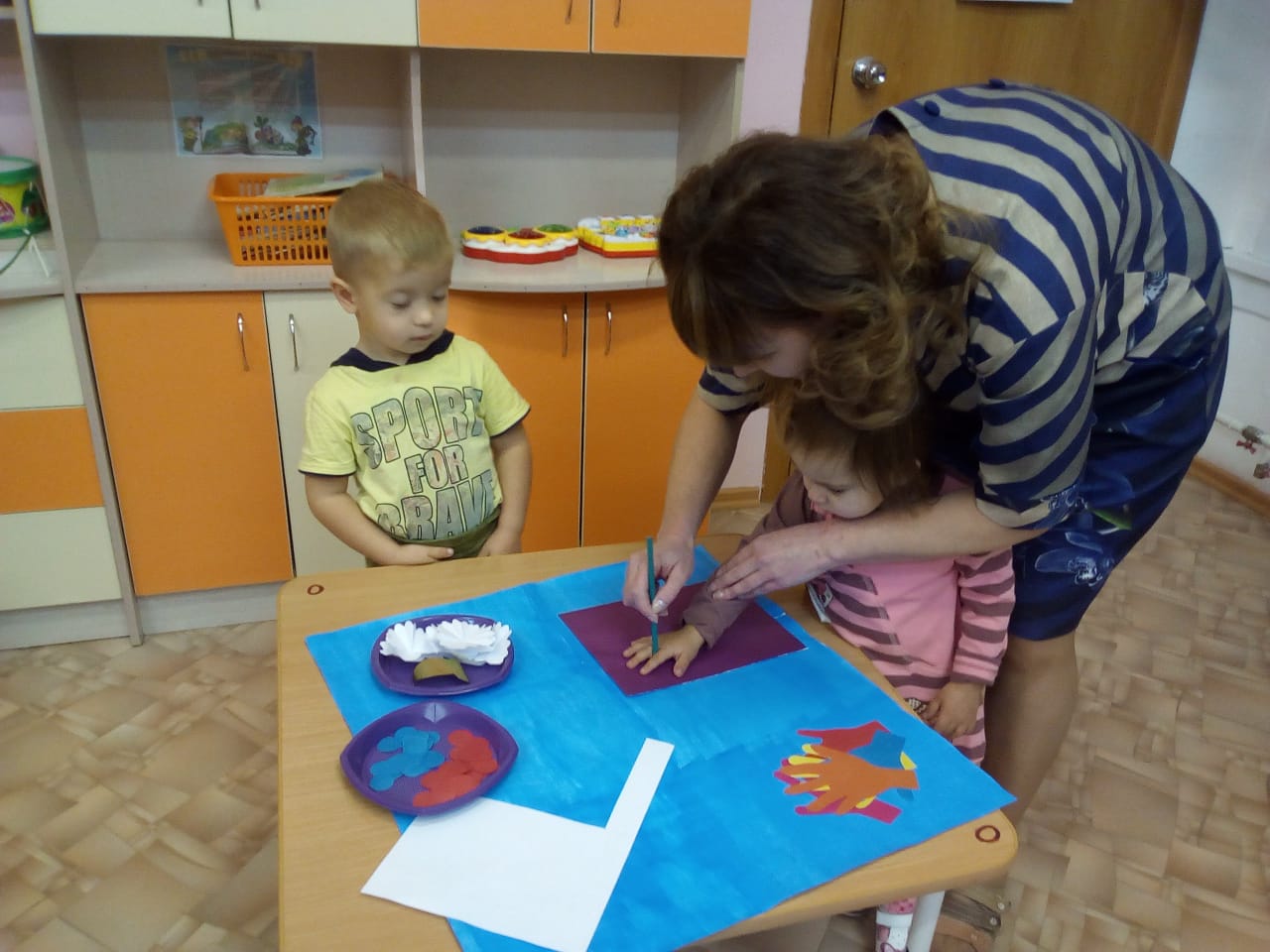 Спасибо за внимание